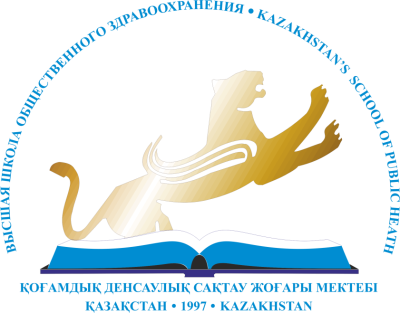 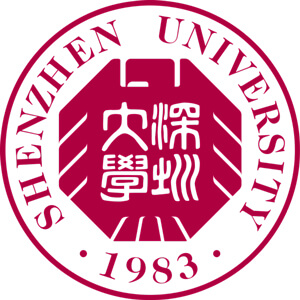 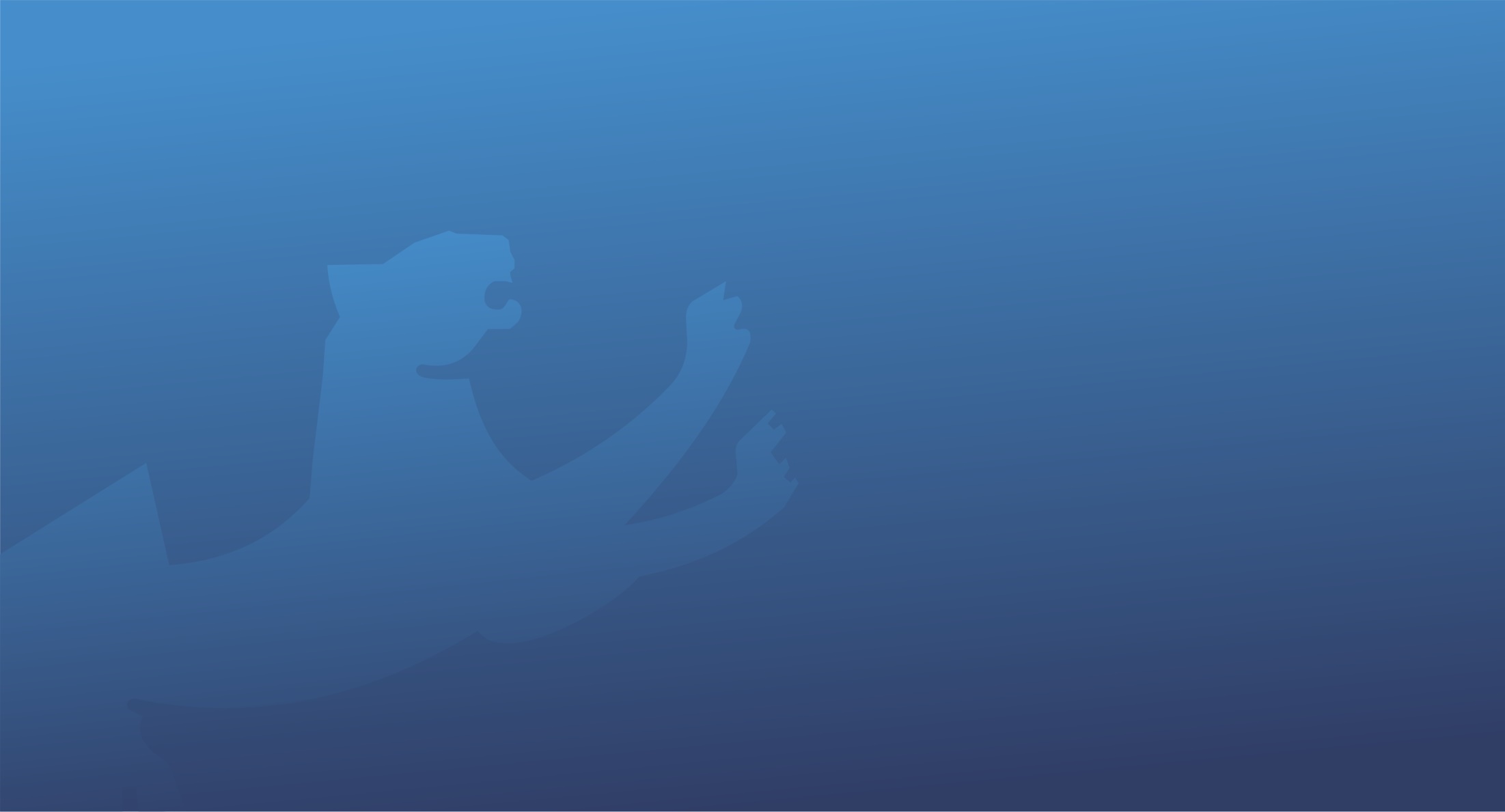 Проектный офис КМУ «ВШОЗ» по передаче технологий совершенствования службы ПМСПв условиях ОСМС на основе лучшей международной практики в рамках стратегического партнерства с университетом Шэньчжэнь (КИТАЙ)
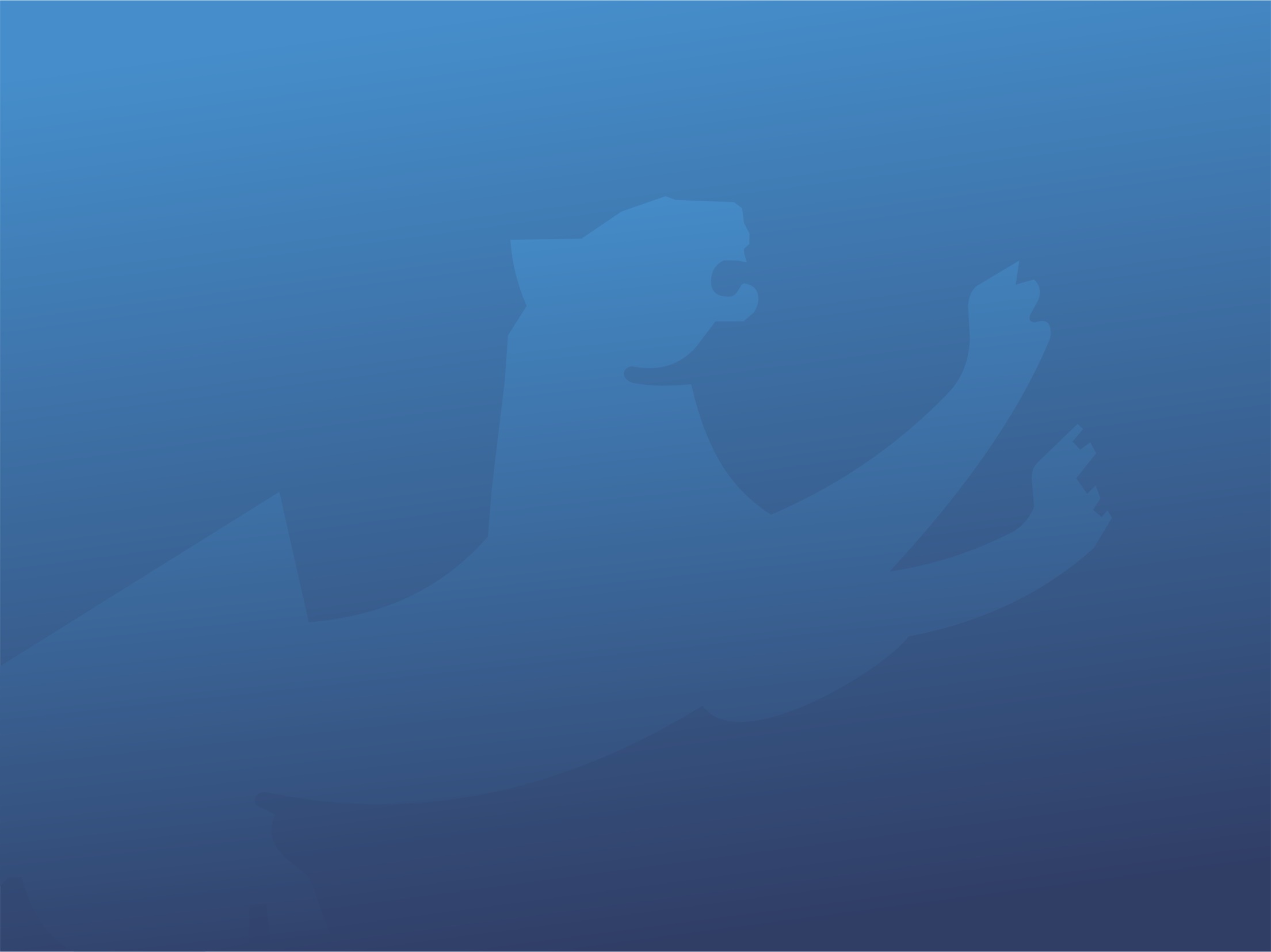 2
Университет «ВШОЗ»
Основные направления деятельности
Научно-исследовательская
Образовательная
Научно-исследовательская
Экспертно-консалтинговая
исследования в области охраны здоровья населения и менеджмента здравоохранения
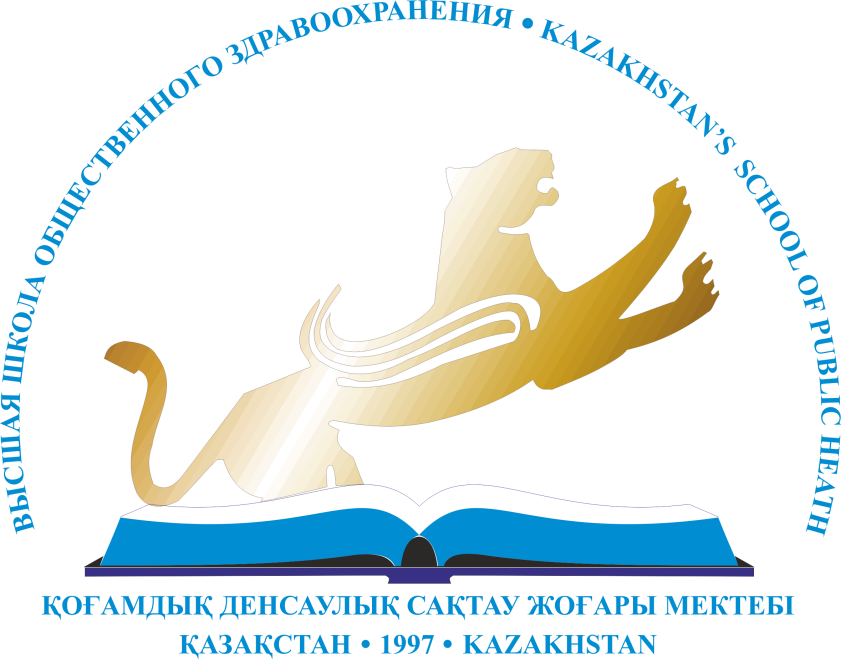 Образовательная
Экспертно-консалтинговая
Магистратура
Международная этическая экспертиза
  Стратегический консалтинг
  Предаккредитационная подготовка
  Создание инвестиционных    приоритетов и мобилизация  ресурсов медицинской  организации.
Медицина (1 год, 2 года)
Общественное здравоохранение (1 год, 2 года)
Докторантура
Профильная и научно-педагогическая
Общественное здравоохранение (3 года)
Ресурсы
32 кафедры (28 клинических кафедр, 4 по ОЗ)
34 клинические базы
42 авторские учебные программы (свидетельства о гос.регистрации прав на объект авторского права)
Учебно-информационный центр 
Центрально-азиатский журнал по общественному здравоохранению
Повышение квалификации и переподготовка
Программа обучения
английскому языку
Обучено программе медицинского английского языка  г.Астана – 40 чел. 
г.Алматы – 94 чел.
Общественное здравоохранение
Менеджмент в здравоохранении
Клинические специальности
Приоритетные направления
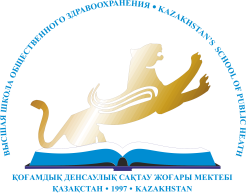 www.ksph.kz
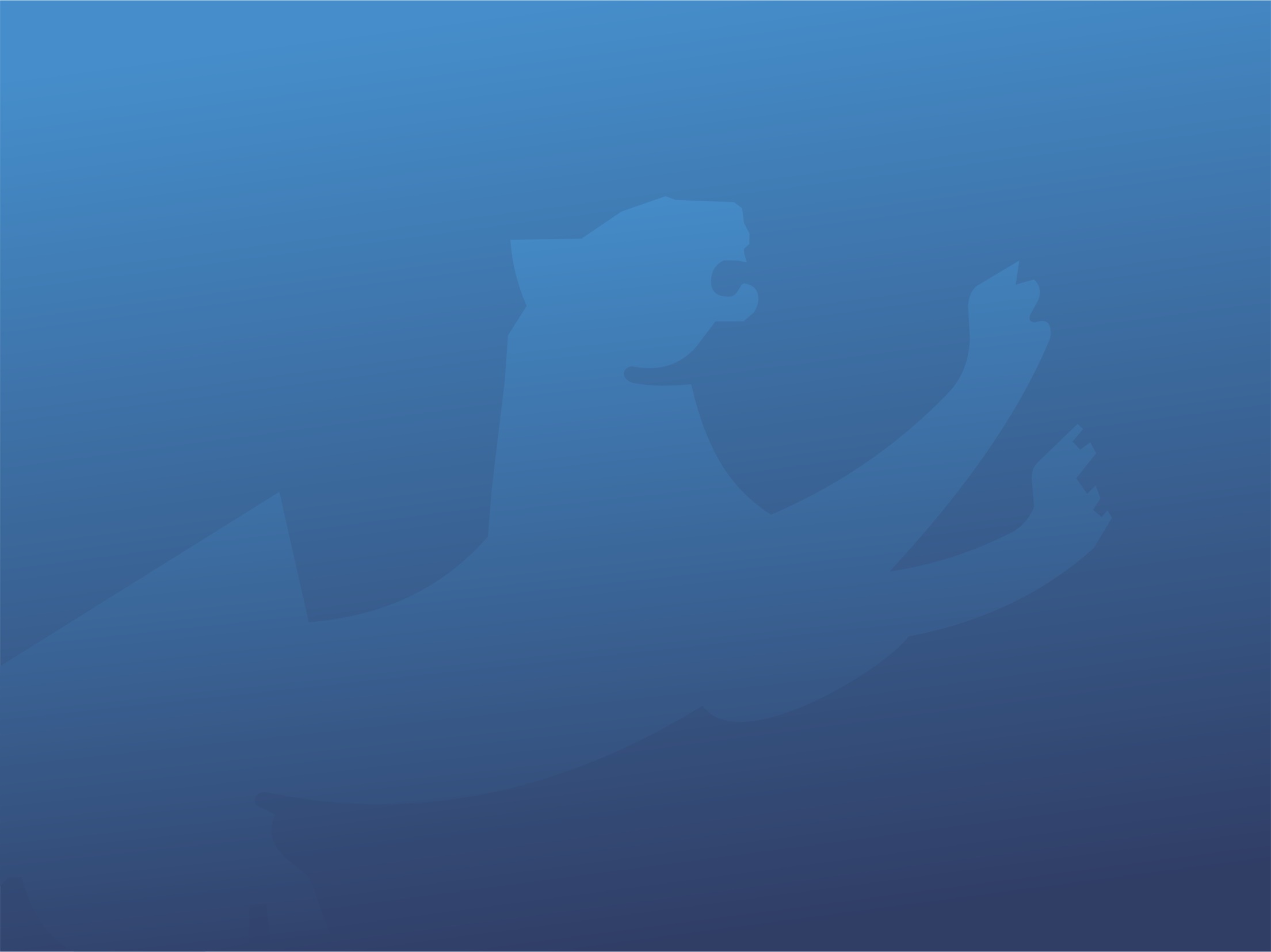 Университет «ВШОЗ» сегодня
3
Количество ППС – 71 сотрудников
Д.м.н -  19
К.м.н -  19
К.фарм.н – 1
К.э.н - 1
PhD - 3
Магистры -  11
20 лет на рынке образования
12 лет реализации программ послевузовского образования
Более 600 выпускников магистратуры и PhD докторантуры, востребованных в системе здравоохранения
ISO 9001:2015.
Аккредитация
МОН РК 2015г. - Аккредитация научной деятельности
НКАОКО 2016г. - Институциональная аккредитация
TQCSI Kazakhstan 2017 г.- Ресертификация СМК
Национальный бизнес рейтинг, 2017 г
 В результате ранжирования предприятий РК по финансово-экономическим показателям «ВШОЗ» награжден званием Лидер года
Специализированная аккредитация образовательных программ по специальностям:
Магистратура 6М110200 – «Общественное здравоохранение», 
                         6М110100 – «Медицина»
PhD докторантура 6D110200 – «Общественное  здравоохранение»
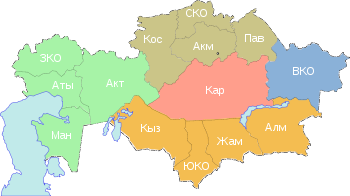 Филиалы «ВШОЗ»
г.Нур-Султан
г.Актау
лицензия Министерства образования и науки Республики Казахстан № KZ18LAA00006861
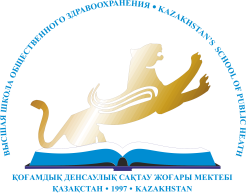 www.ksph.kz
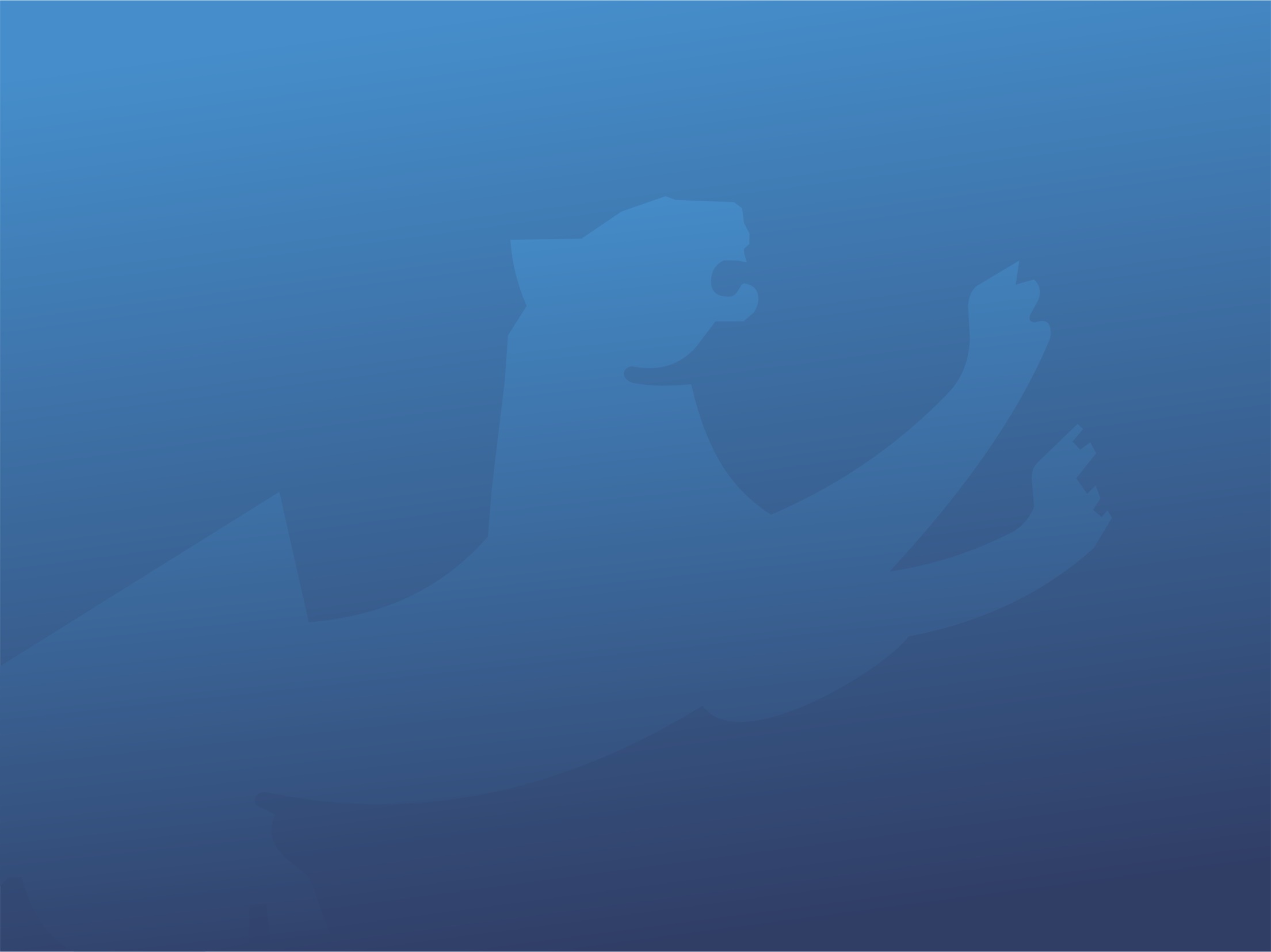 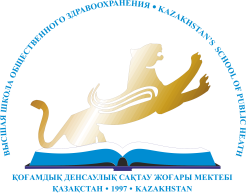 Стратегический партнер-
Шэньчжэньский Университет
4
Шэньчжэньский университет 
это комплексный университет с различными дисциплинами, включая философию, литературу, экономику, юриспруденцию, образование, науку, инженерию, менеджмент, медицину, историю и искусство, всего 11 дисциплин. ШУ знаменит именно из-за наличия большого количества программ для китайских и международных студентов. Только для поступающих на бакалавриат предложения более, чем по 50 специальностям.
Центр наук о здоровье

В апреле 2013 года в ШУ был создан Центр наук о здоровье (HSC) с целью интеграции ресурсов, оптимизации координации дисциплины и содействия быстрому развитию медицинских наук в ШУ. Центр состоит из четырех школ (Школа фундаментальных медицинских наук, Школа биомедицинской инженерии, Школа медсестринского дела и Фармацевтическая школа), одного отделения (Отделение профилактической медицины), двух центров (Медицинский исследовательский центр и Гуманистический медицинский центр), и Университетская общественная больница плюс дочерние больницы.
World University Rankings 2020 – 501 из 600

Young University Rankings  2019 – 101 из 150

Asia University Rankings 2019 - 113 из 417
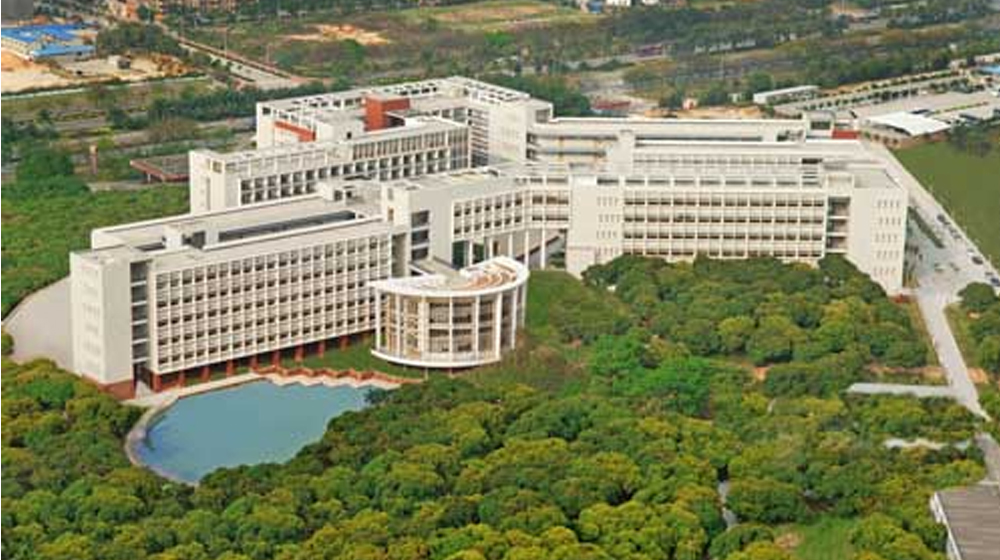 Обучающихся - 35 455 (в том числе 28 674 магистранта, 6 433 аспиранта, 348 докторантов)
Преподавательский состав - 2351 (517 профессоров и 642 доцента)
Библиотечный фонд – 4079700
Зарубежные партнеры - 248
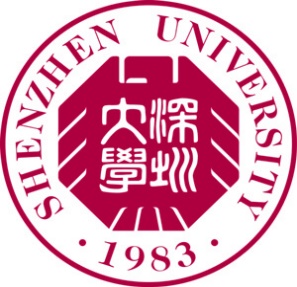 www.ksph.kz
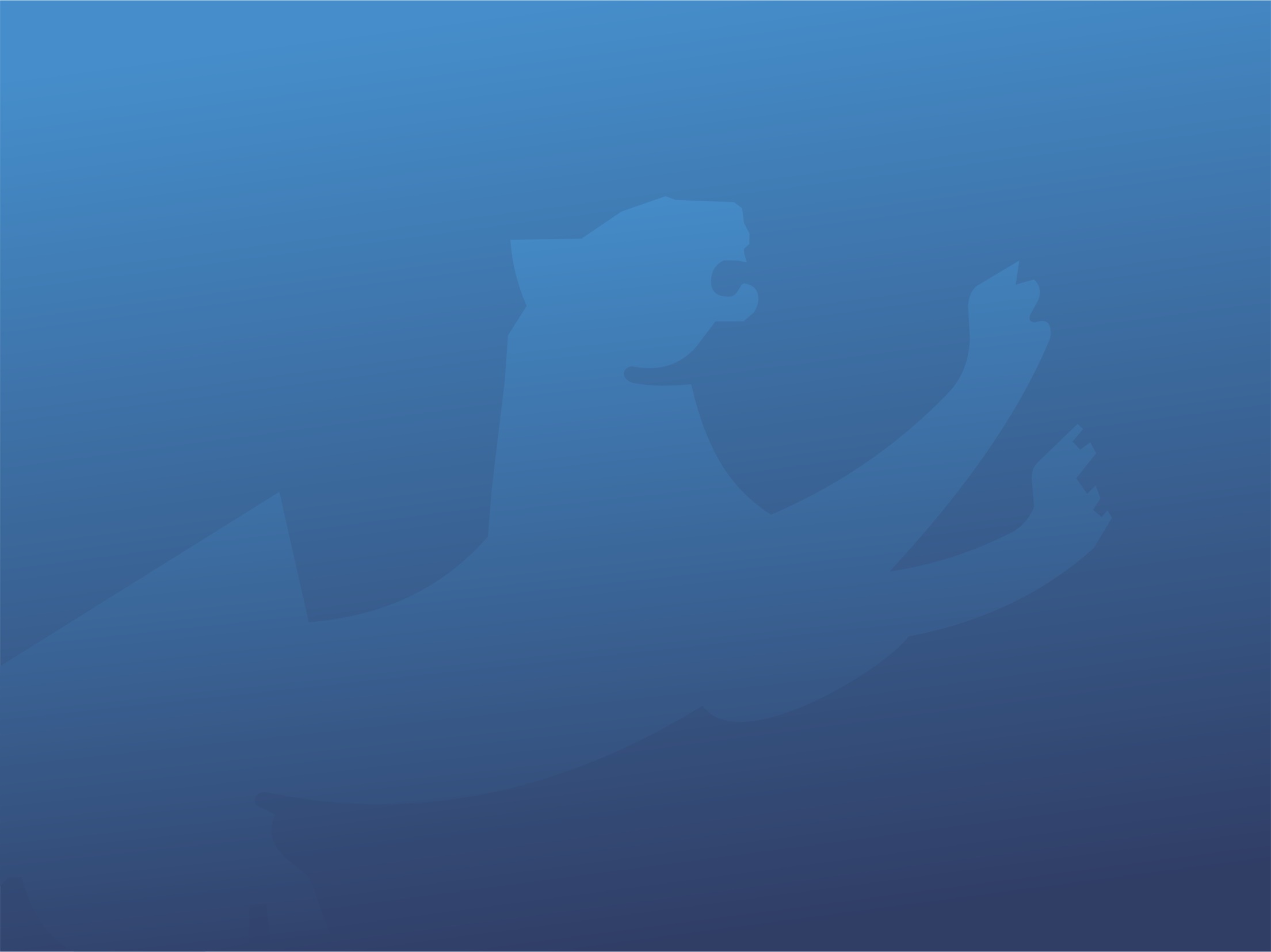 5
Стратегический партнер – 
Шэньчжэньский Университет
Бакалавриат
Национальные центры
Университет состоит из 27 школ и двух дочерних больниц, предлагающих 90 специальностей бакалавриата.
Реформы образования, 
инновационный образовательный центр, 
учебный центр обучения, 
учебно-демонстрационных центра - 15
виртуальный учебный центр
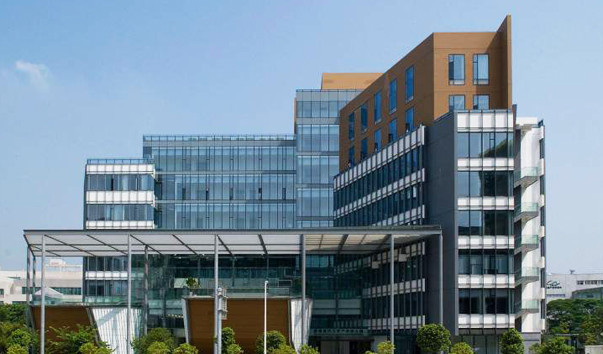 Магистратура
38 дисциплин, по магистратуре  
18 профессиональных магистерских дисциплин, из которых 12 в области машиностроения
Лаборатории
Инженерные лаборатории – 3
международные инженерные 
лаборатории Министерства образования - 2 
провинциальных лабораторий -38
Докторантура
30 специальных программ и ключевых дисциплин 
10 дисциплин, докторской степени
3 постдокторских исследовательских программ
Академики и ученые
16 академиков из Китая, Европы и Евразийской академии наук
ученые из Америки и Канады 1 лауреат Нобелевской премии 
25 выдающихся ученых из Чанцзяна
46 лауреатов Национальных фондов
Награды за год
магистранты - 727 наград 
включая 175 международных премий 
национальная премия - 241 
провинциальных и министерских премий - 237
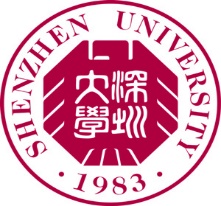 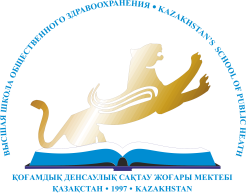 www.ksph.kz
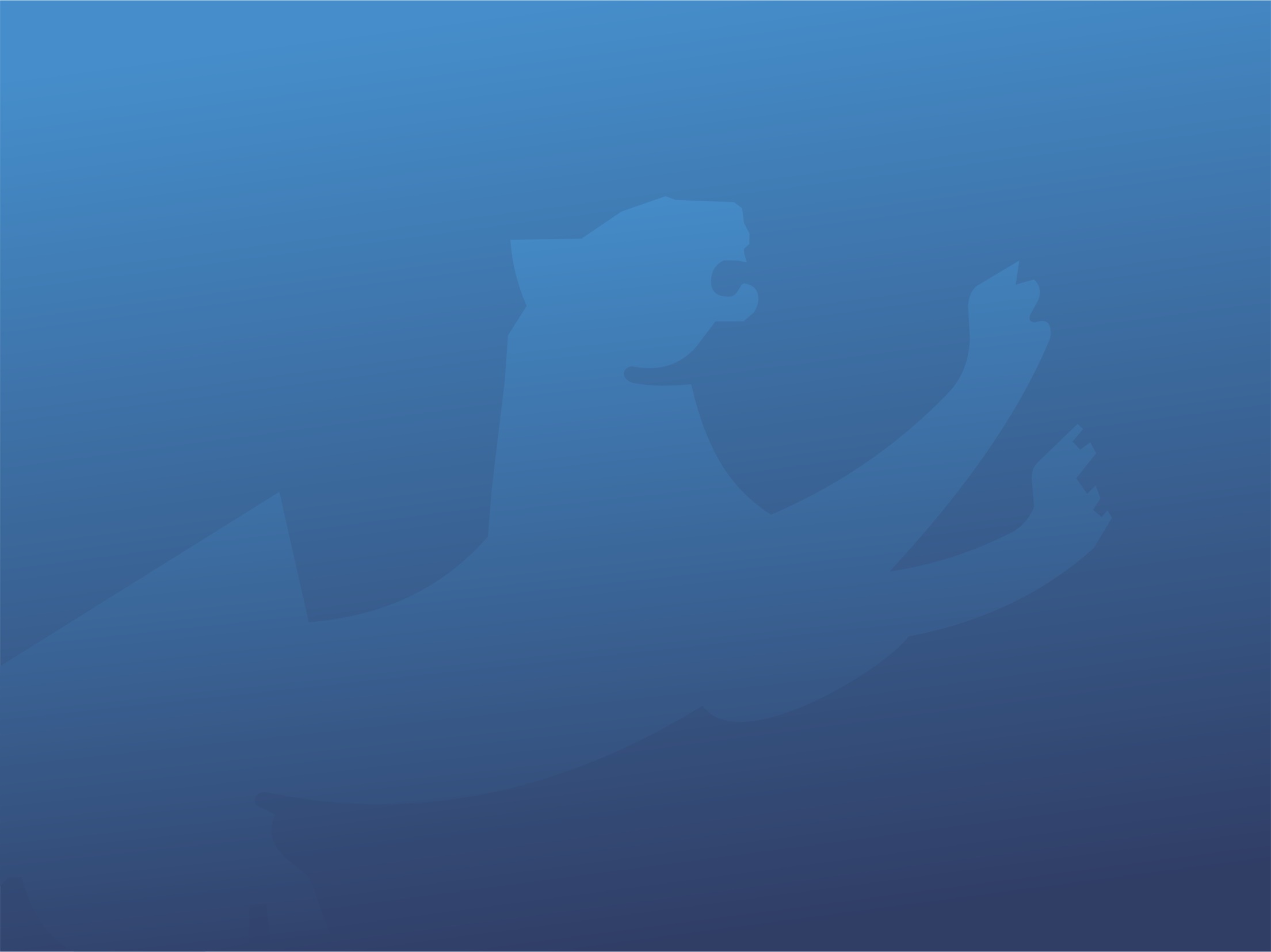 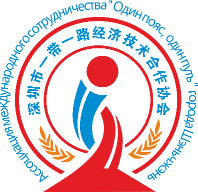 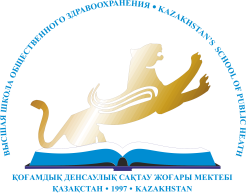 Мероприятия проведенные 
в рамках сотрудничества
2018
6
6
2019
Сентябрь
Подписание меморандума о сотрудничестве с Ассоциацией международнного сотрудничества «Один пояс, один путь».
2019
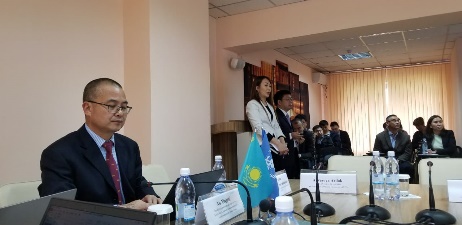 Сентябрь
Апрель
2 человека были направлены на обучение по грантовой программе PHD в университет Шэньчжэнь
Руководство ВШОЗ посетило город Шэньчжэнь и провели встречи с Ассоциацией, и с руководством университета Шэньчжэнь. Китайские коллеги ознакомили с работой корпусов, клиник, научных лабораторий, исследовательских центров Университета, а также посетили ведущие клиники и больницы города. 

Профессора университета Шэньчжэнь посетили ВШОЗ в г. Алматы в рамках отборочного тура по предоставлению грантов для обучения в докторантуре. Провели обсуждение перспективы дальнейшего сотрудничества и возможности для партнерства в области медицинского образования, последипломного образования и повышения квалификации, проведения совместных мастер-классов и тренингов, научных проектов и др. Всего было предоставлено 20 грантов
Июнь
Профессор, основатель системы ПМСП в КНР, г-н СунСиДжуо прибыл в г.Алматы, с целью участия в Конгрессе «Здоровье для всех» и чтения лекций для ППС и обучающихся КМУ «ВШОЗ»
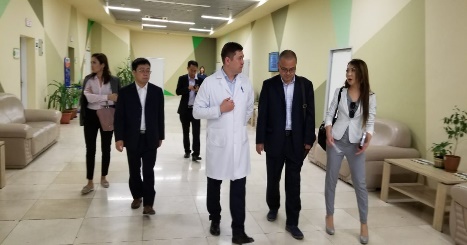 Октябрь
В рамках совместной благотворительной программы направилены 5 детей с диагнозом ДЦП на 2 месяца на лечение в КНР, в сопровождении родителей
Декабрь
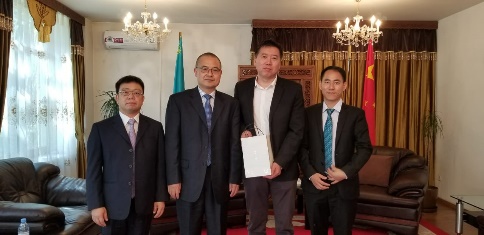 Запланирована встреча с председателем и генеральным секретарем Ассоциации по обсуждению и закреплению плана мероприятий по сотрудничеству с Ассоциацией,  разработке плана мероприятий с университетом Шэньчжэнь на 2020 г
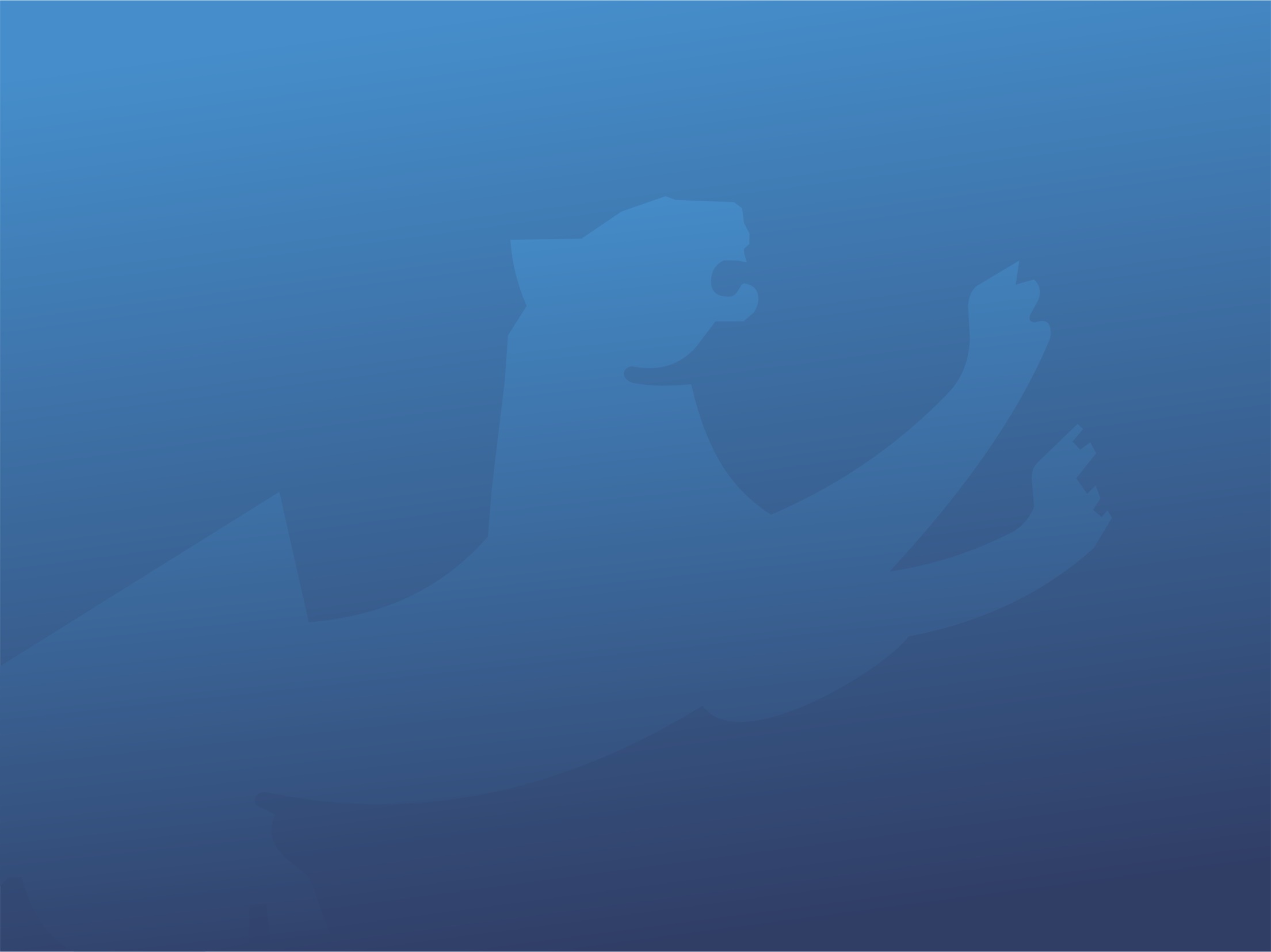 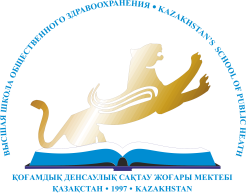 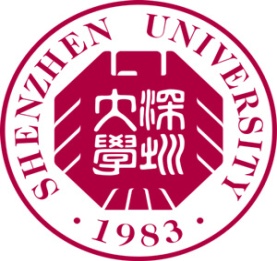 Перспективы развития 
Стратегического партнерства
7
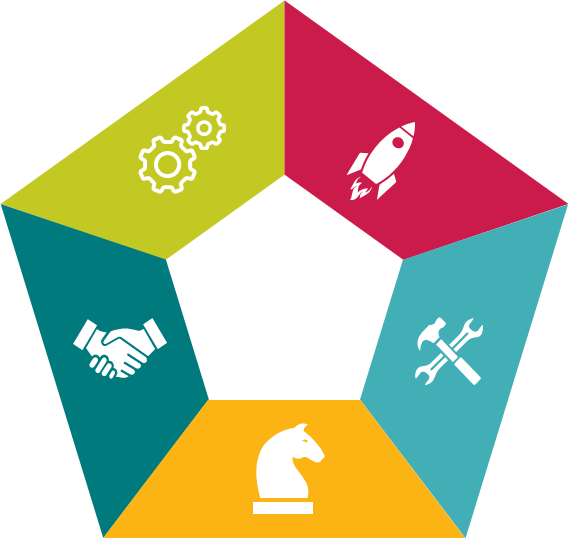 Разработка: 
Программ международного сотрудничества в области практического здравоохранения
Реализация: 
Профессиональных учебных программ послевузовского образования, с расширением возможности  развития двух дипломного образования
Программы академической мобильности обучающихся и ППС
Обеспечение: 
Интеграции образования, науки и практики путем использования результатов научных исследований в учебном и клиническом процессе
Запланировано на 2020 год:
50 грантов PhD по специальности «Здравоохранение»
Открытие Проектного офиса ПМСП 
Открытие научной лаборатории по приоритетным направлениям медицины с полным финансированием со стороны Китая
Реализация программы постдокторантуры
www.ksph.kz
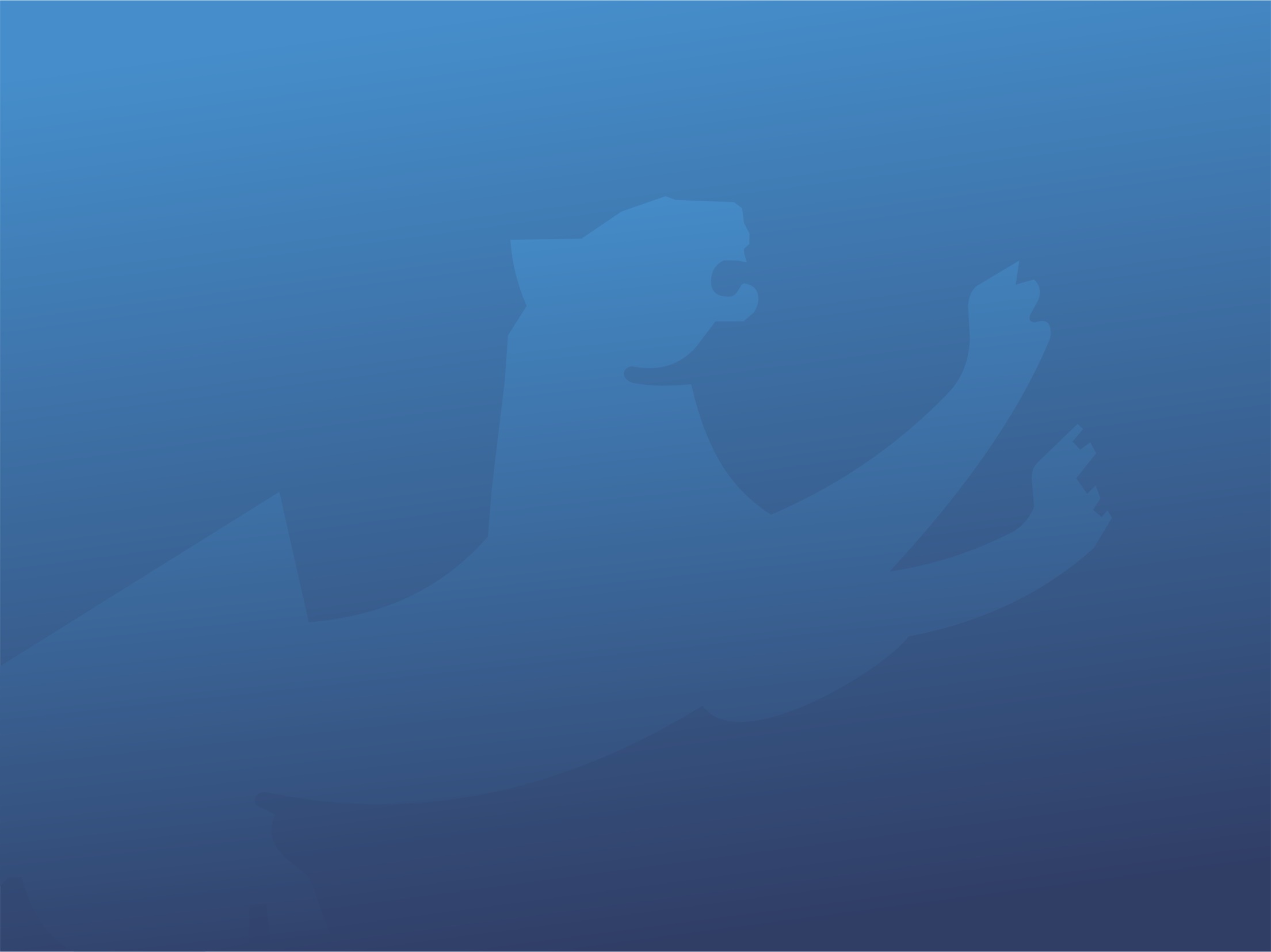 Развитие ПМСП – ключевые механизмы управления в вызовах ВОЗ
Информационно-разъяснительная деятельность (адвокация), коммуникация и социальная мобилизация в интересах здоровья
Обеспечение устойчивых организационных структур и финансирования
Обеспечение стратегического руководства в интересах здоровья и благополучия
Содействие развитию исследований в области общественного здравоохранения для научного обоснования политики и практики
8
5 вызовов ВОЗ касаются механизма управления ПМСП. В связи с этим, особое место в Программе развития здравоохранения займут улучшение общественного здравоохранения через развитие ПМСП.
В «Астанинской декларация-2018» по первичной медико-санитарной помощи (ПМСП), подписанной 25 октября 2018 года в рамках Глобальной конференции по первой медико-санитарной помощи
Новые Подходы ПМСП являются наиболее эффективным способом устойчивого решения современных проблем здравоохранения и систем здравоохранения. Подход ПМСП является основополагающим для достижения наших общих глобальных целей в области всеобщего охвата услугами здравоохранения (ВОУЗ).
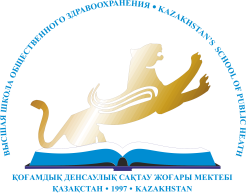 www.ksph.kz
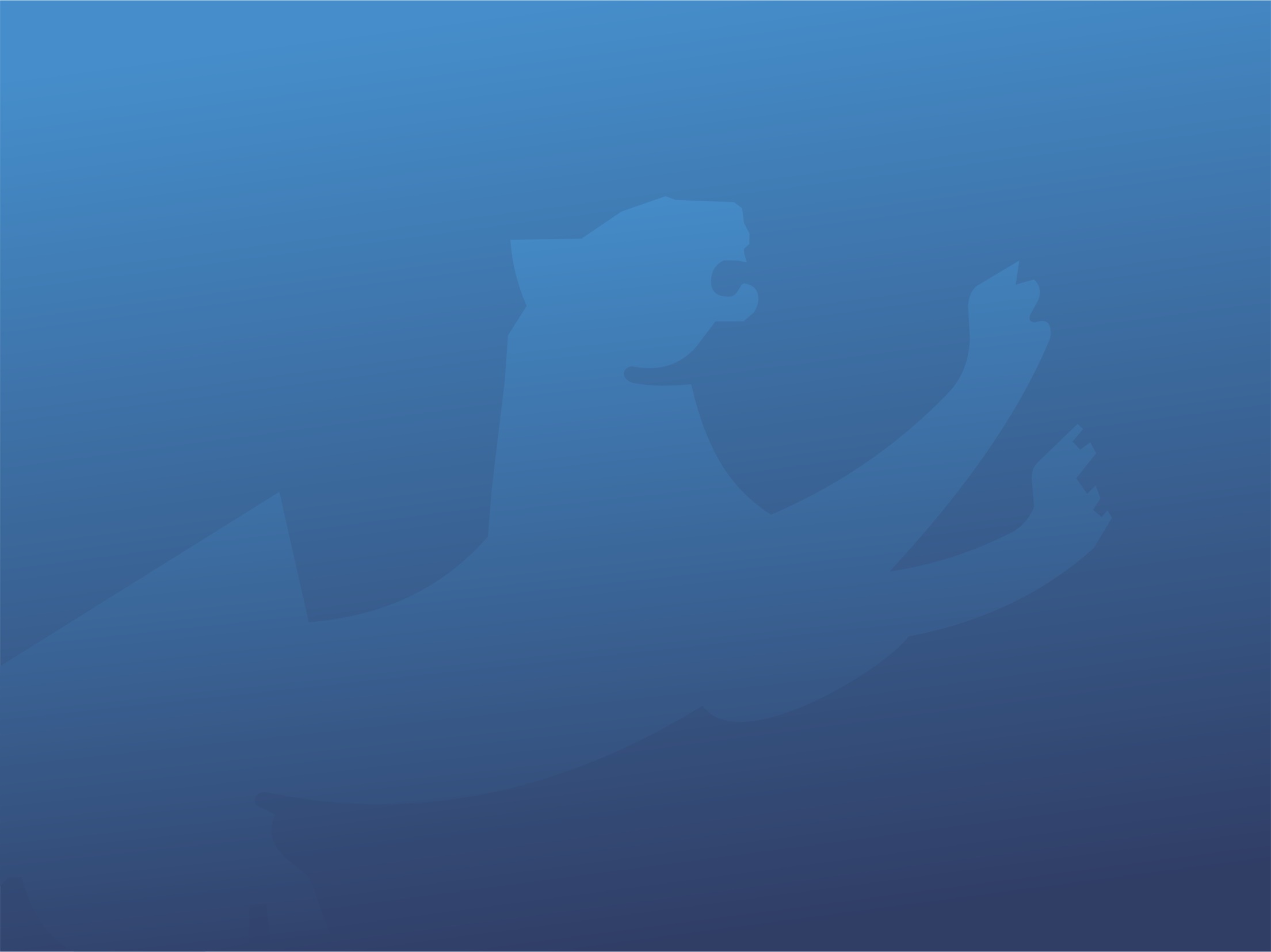 Проектный офис КМУ «ВШОЗ»
«ПЕРВИЧНАЯ МЕДИКО-САНИТАРНАЯ ПОМОЩЬ»
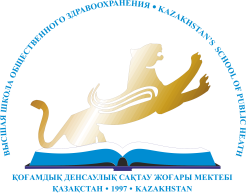 9
Актуальность:
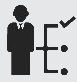 Реализация ГПРЗ - укрепление и развитие ПМСП в целях обеспечения высокого качества жизни населения путём оказания качественной и доступной медицинской помощи (ГПРЗ 2020-2025).
Актуальность предлагаемого КМУ «ВШОЗ» проекта связана с тем, что интеграция ПМСП и общественного здравоохранения, является приоритетной задачей для ВШОЗ.
Цель
Повышение роли первичной медико-санитарной помощи, которая определяет конечные результаты функционирования отрасли в целом и требует специального исследования с формированием новых подходов в управлении ПМСП
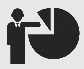 Задачи
Совершенствование службы ПМСП на основе лучшей международной практики (доступность, своевременность, качество, стратегическое руководство) 
Создание образцового центра ПМСП в условиях ОСМС (включая вопросы ранней профилактики, АЛО, реабилитации) в рамках стратегического партнерства с последующей диссеминацией опыта на страновом уровне
Реализация проекта офиса модели ПМСП совместно с УЗ г.Алматы на базе городской поликлиники
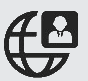 www.ksph.kz
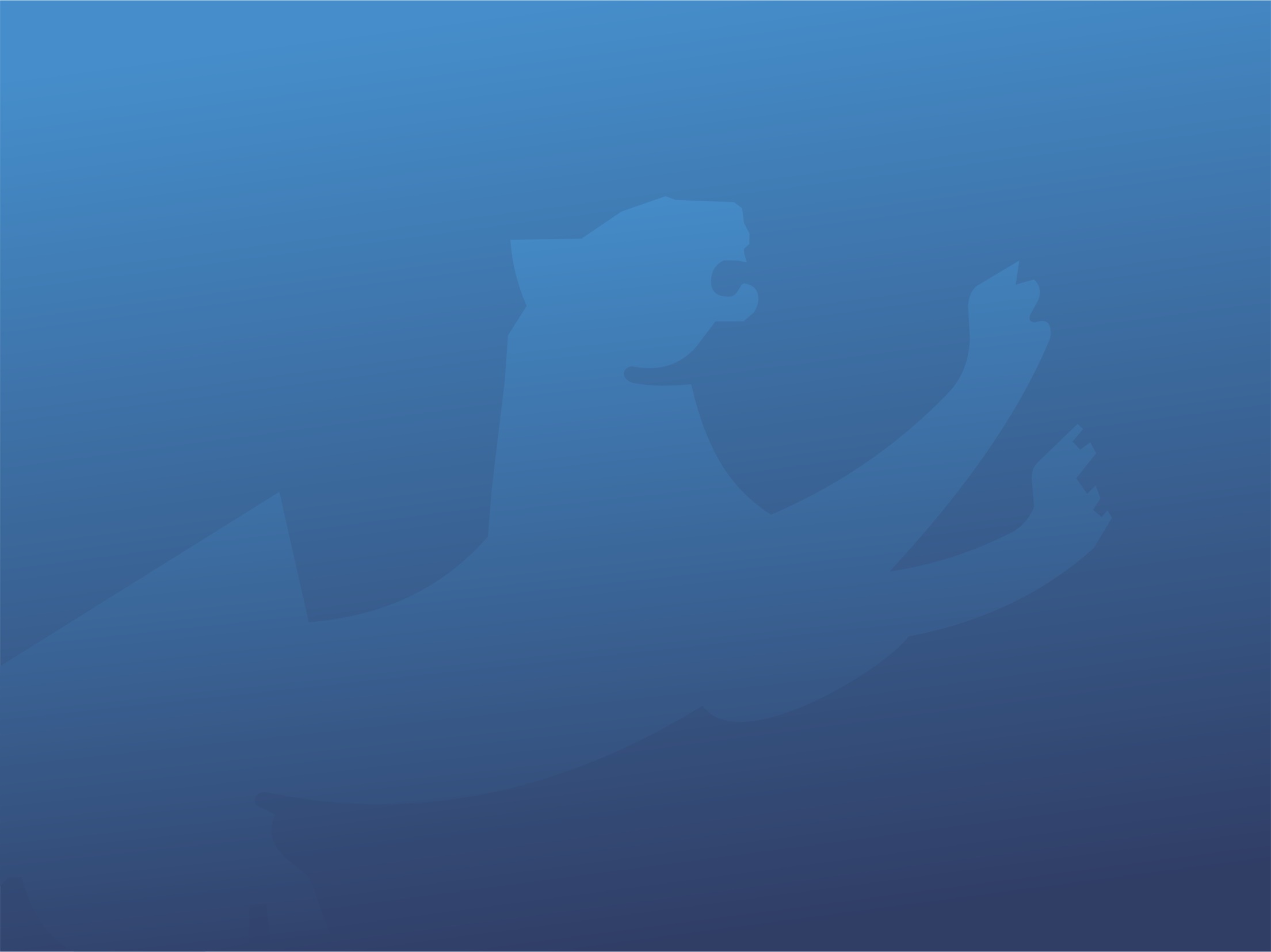 10
Модель Луоху - интегрированная система оказания медицинской помощи, ориентированная на человека
Внедрение модели Луоху – достижение высококачественной медицинской помощи, лучших результатов и большей доступности для населения в Китае. Модель стала национальной политикой, которая реализуется в других регионах Китая.
около 80% жителей в 10 районах удовлетворено медицинским обслуживанием в районе Луоху, тем самым занимает первое место среди всех районов г.Шэньчжэнь.
Интеграция различных уровней медицинской помощи в общую систему дает возможность улучшить распределение доступных медицинских ресурсов и управлять расходами на оказание помощи способами, которые определяются потребностями пациентов, а не раздробленности структур системы.
Трансформация модели
к интегрированной системе здравоохранения, ориентированной на людей и население
от системы здравоохранения, ориентированной на больницы и ориентированную на лечение
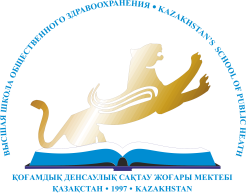 www.ksph.kz
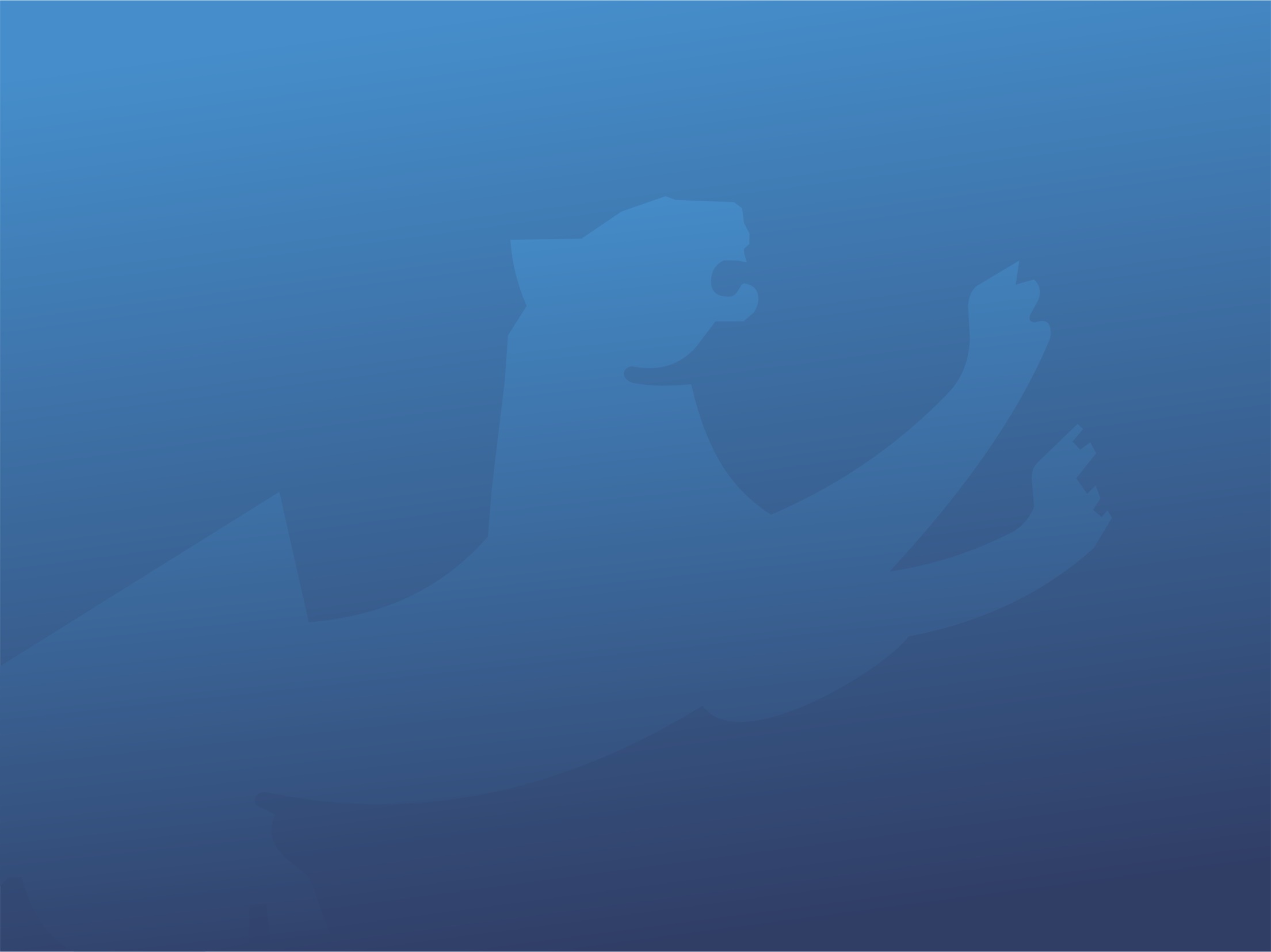 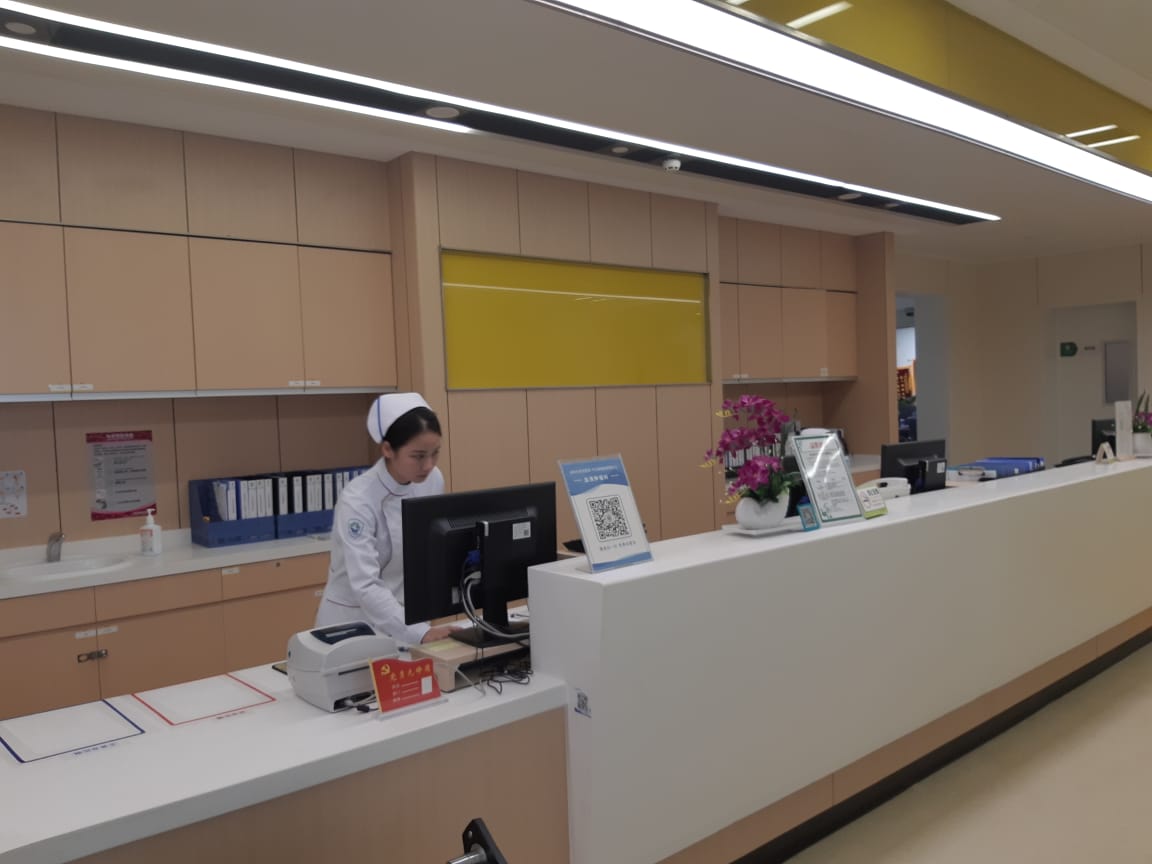 Политика «Глобальный бюджет, сохранение баланса»
11
Сбалансировать стимул больниц и пунктов медицинского обслуживания для укрепления профилактической помощи и уменьшения спроса на лечение пациентов. 
Финансовые центры группы Луоху управляют денежными потоками, предоставляемыми министерством финансов для оказания профилактической помощи, Фондом медицинского страхования, платежами пациентов из собственных средств и платежами из других источников 
Положить конец высокой ставке возмещения расходов на стационарные услуги по сравнению с амбулаторными услугами и стимулировать пациентов сначала обращаться за помощью в центры семейной медицины.
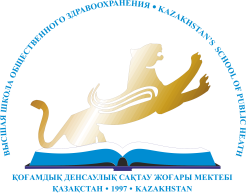 www.ksph.kz
[Speaker Notes: Например, в центрах семейной медицины лекарства для лечения хронических заболеваний доступны по ценам 70% в больницах. Организационная интеграция и инновационный подход «Глобальный бюджет, сохранение баланса» являются образцами для других городских систем здравоохранения в Китае.]
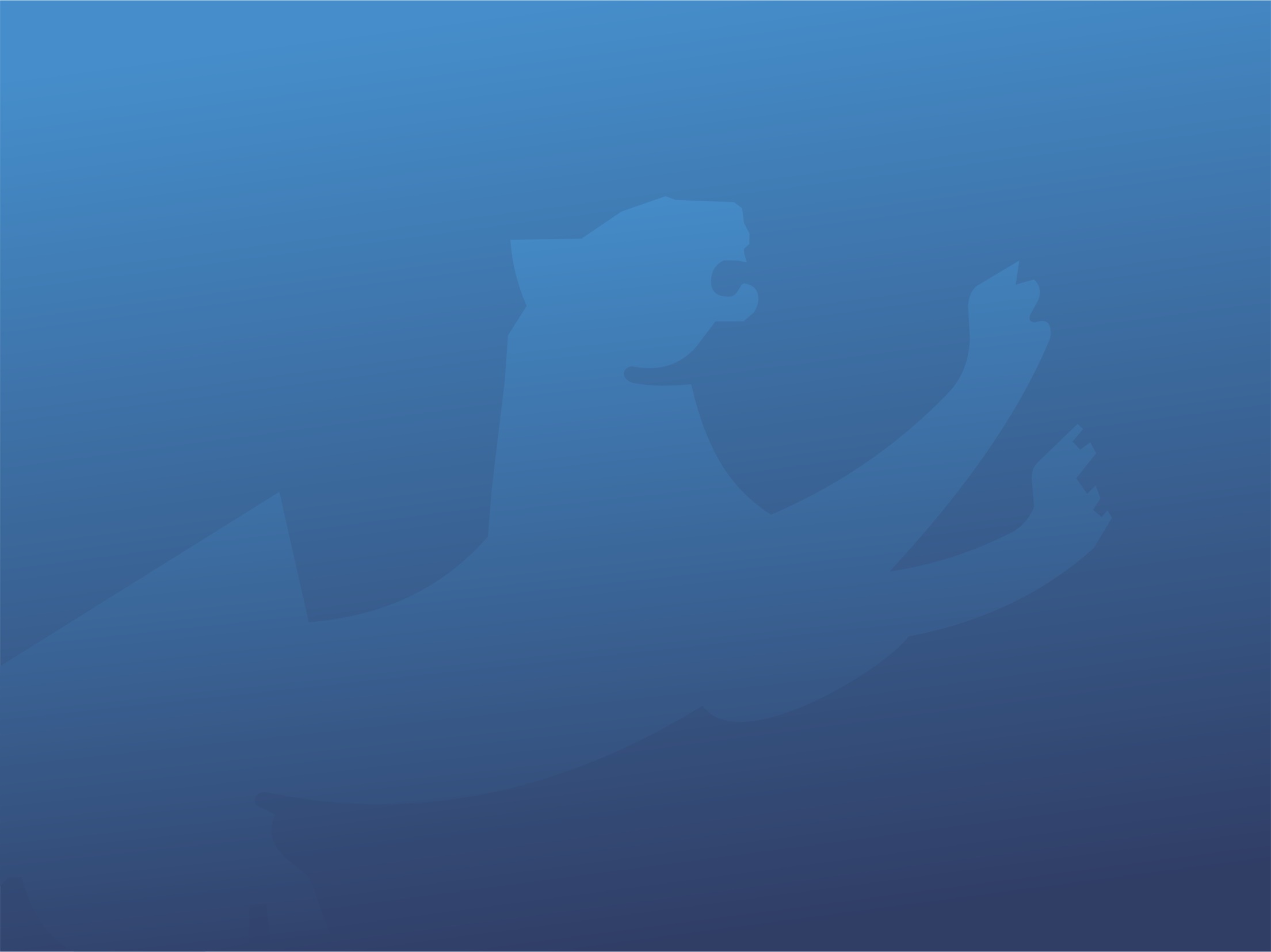 13
Снижение экономического бремени врачебных приемов населения
1. Замедление темпов роста медицинских расходов на душу населения
Изменение прироста за аналогичный период медицинских расходов на душу населения за период 2016-2018 гг.
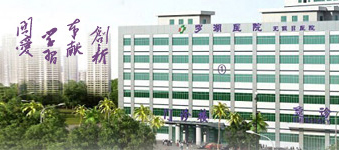 Объект статистики: 380 тыс. человек, имеющие страховой медицинский полис, подписавшие соглашение по семейному медицинскому обслуживанию с корпорацией «Больница Лоху»
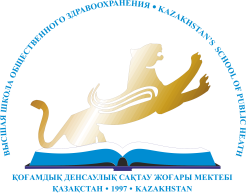 www.ksph.kz
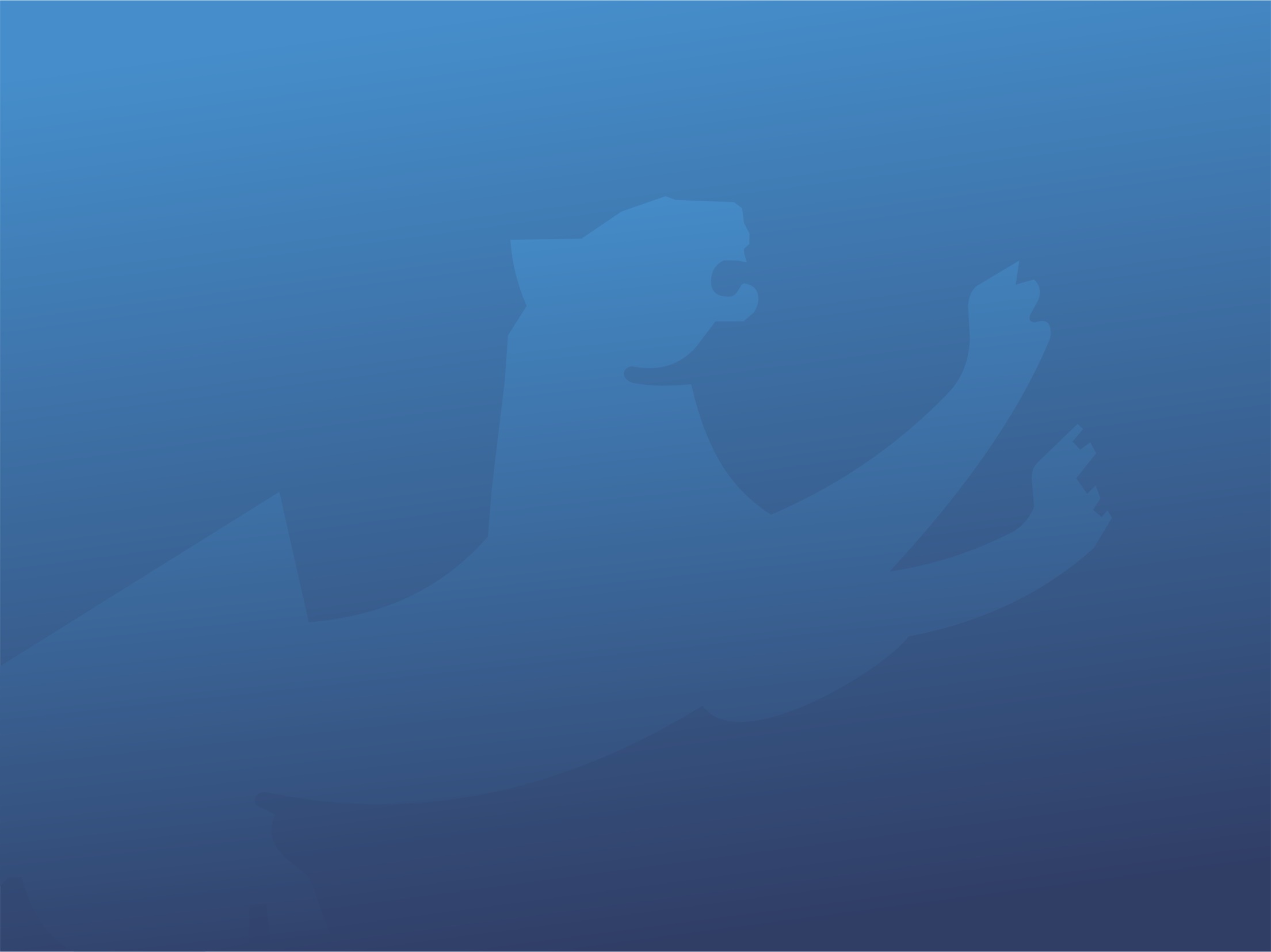 Изменение поведения пациента
4 стратегии
12
Создание потенциала в центрах семейной медицины. Техническая помощь от территориальных больниц способствует улучшению качества мед.помощи в пунктах медицинского обслуживания
Медицинская помощь, ориентированная на людей в центрах семейной медицины
1
2
Обеспечение достаточных запасов лекарственных средств в центрах семейной медицины
3
Повышение медицинской просвещённости населения способствовало изменению отношения и поведения людей при пользовании услуг пунктов медицинского обслуживания в Луоху.
4
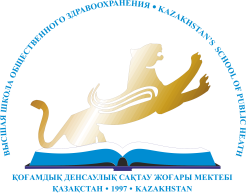 www.ksph.kz
[Speaker Notes: В модели Луоху использовались четыре стратегии для преодоления этой культурной проблемы. Доля населения с базовой грамотностью в вопросах здоровья в Луоху увеличилась с 9,3% (136 710 из 1,47 млн.) до 21,3% (315 240 из 1,48 млн.) в первые два года внедрения программы.]
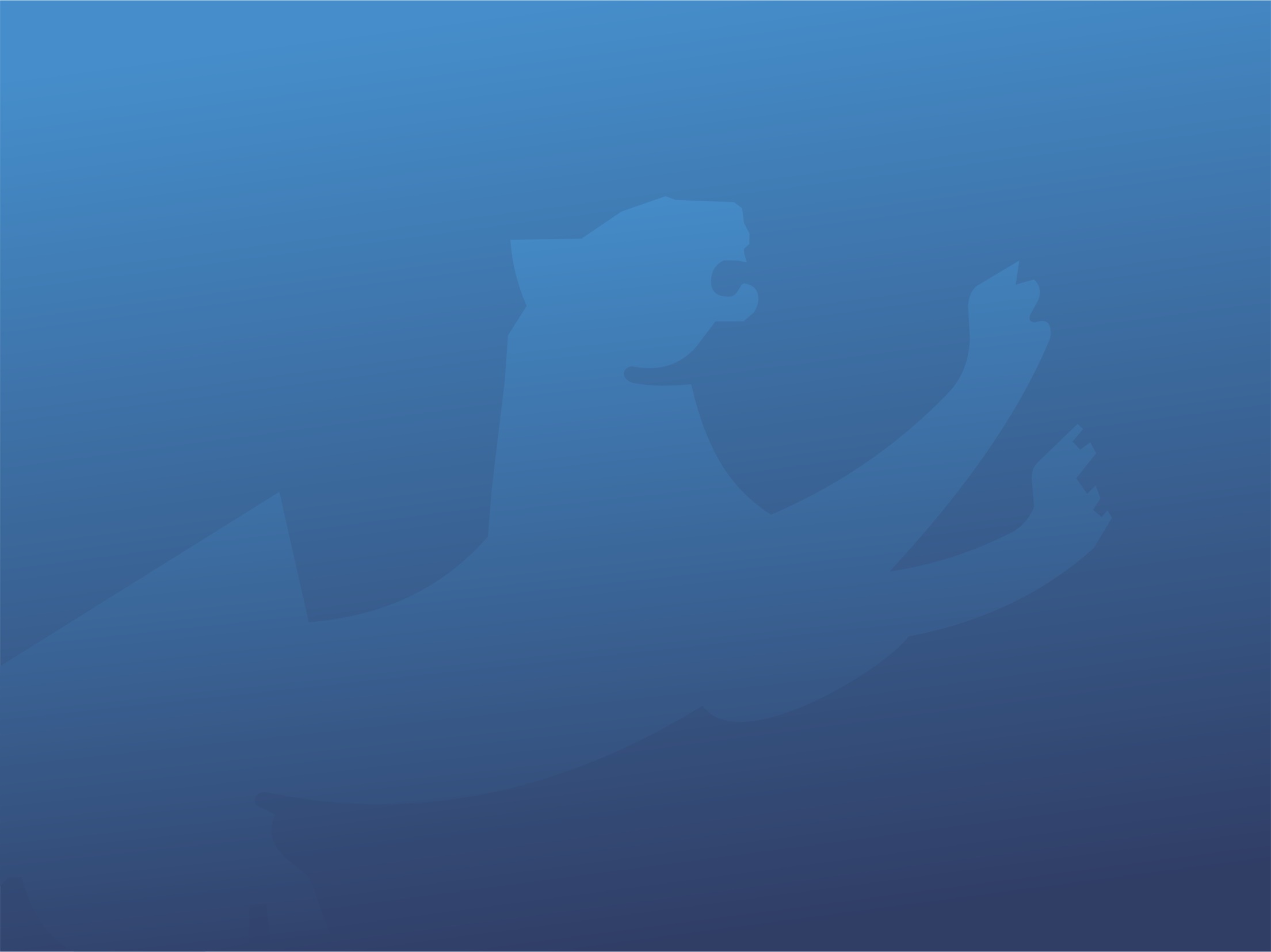 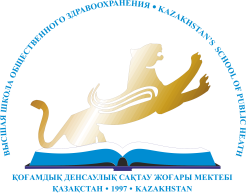 Благодарю за внимание!
Ауэзова А.М.
Ректор КМУ «ВШОЗ»
https://www.ksph.kz
E-mail: ksph@ksph.kz
+7(727)3378032
+7(727)3378018
г.Алматы, Утепова 19а
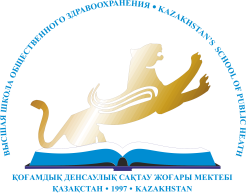 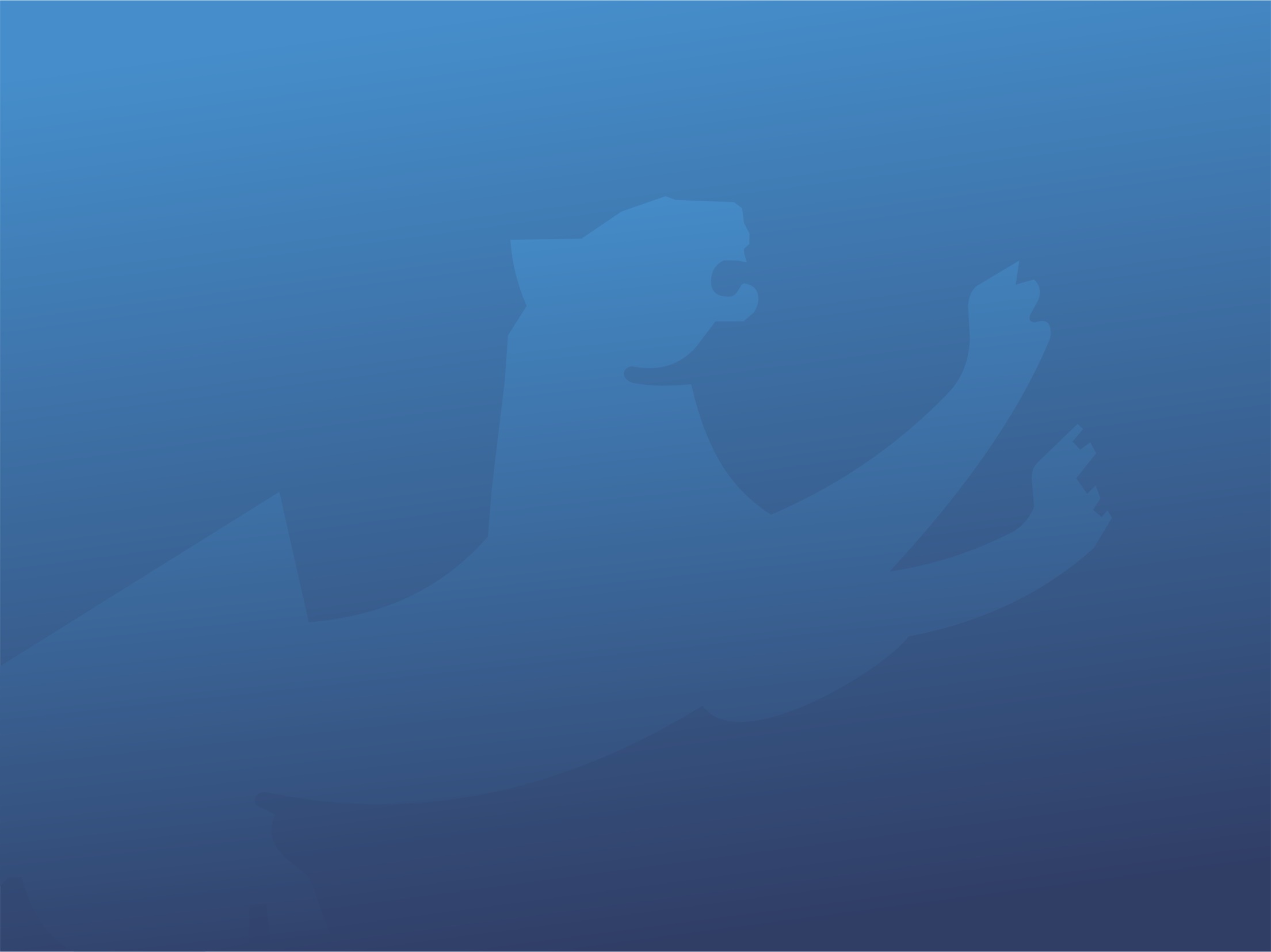 ПРОЕКТ РЕШЕНИЯ
Утвердить создание Проектного офиса КМУ «ВШОЗ» «ПЕРВИЧНАЯ МЕДИКО-САНИТАРНАЯ ПОМОЩЬ»
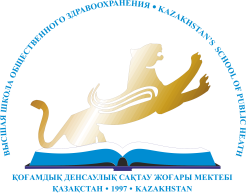 www.ksph.kz